Технологические тренды в здравоохранении
Шадёркин Игорь Аркадьевич – заведующий лабораторией электронного здравоохранения Института цифровой медицины Сеченовского университета, к.м.н., врач-уролог
Онлайн-конференция «Профессиональный трек – инновационный врач»
15 февраля 2021 года
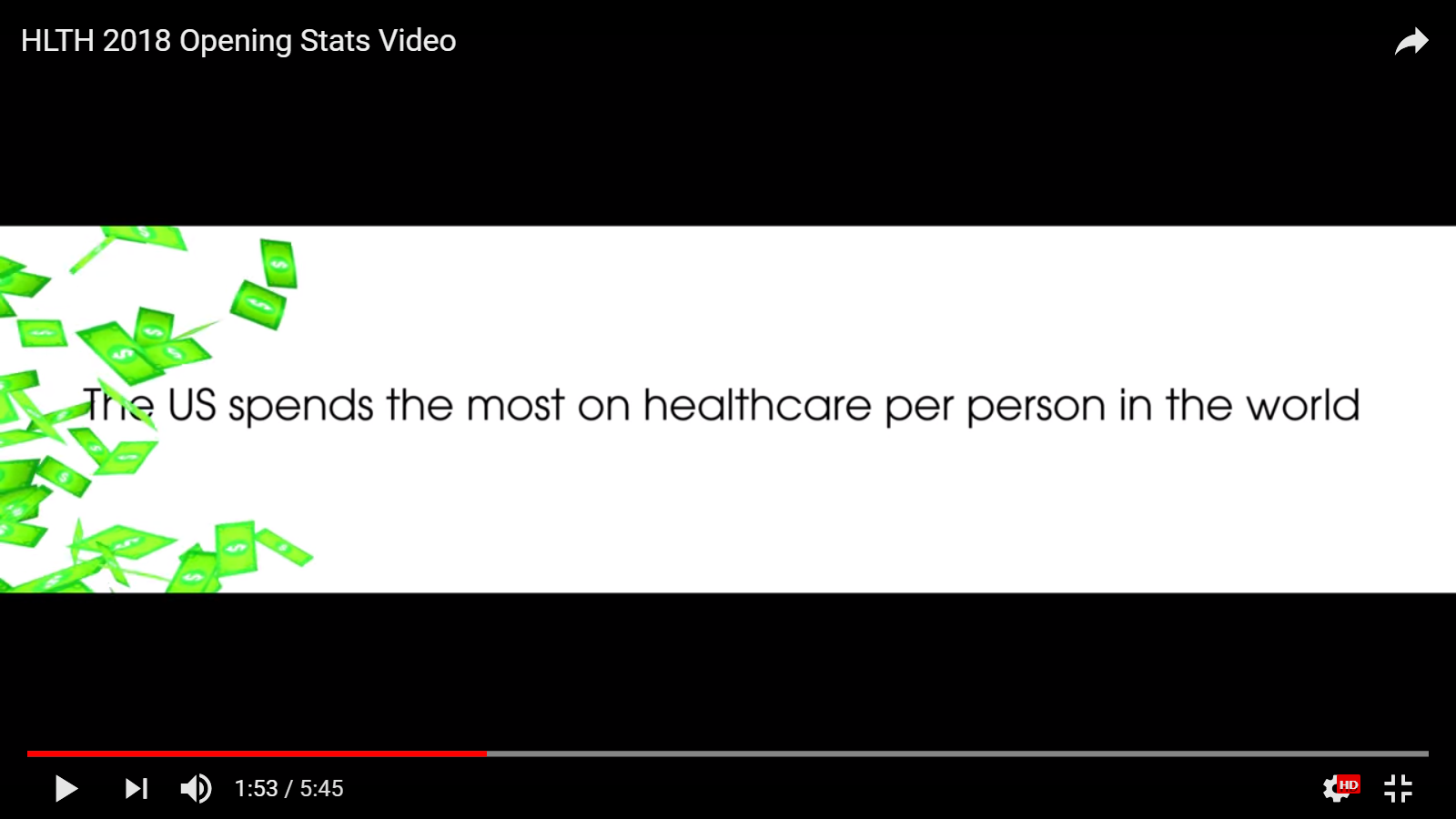 в 2019 году расходы на здравоохранение в США достигли $3,8 трлн или $11,582 в расчете на человека (17,7% ВВП)
Прогнозируется, что в 2019-28 годах национальные расходы на здравоохранение будут расти в среднем на 5,4 процента в год и к 2028 году достигнут $6,2 трлн
https://www.cms.gov/research-statistics-data-and-systems/statistics-trends-and-reports/nationalhealthexpenddata/nhe-fact-sheet.html
Центры услуг Medicare и Medicaid, CMS, являются частью Министерства здравоохранения и социальных служб (HHS) США.
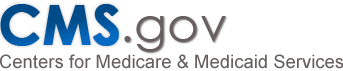 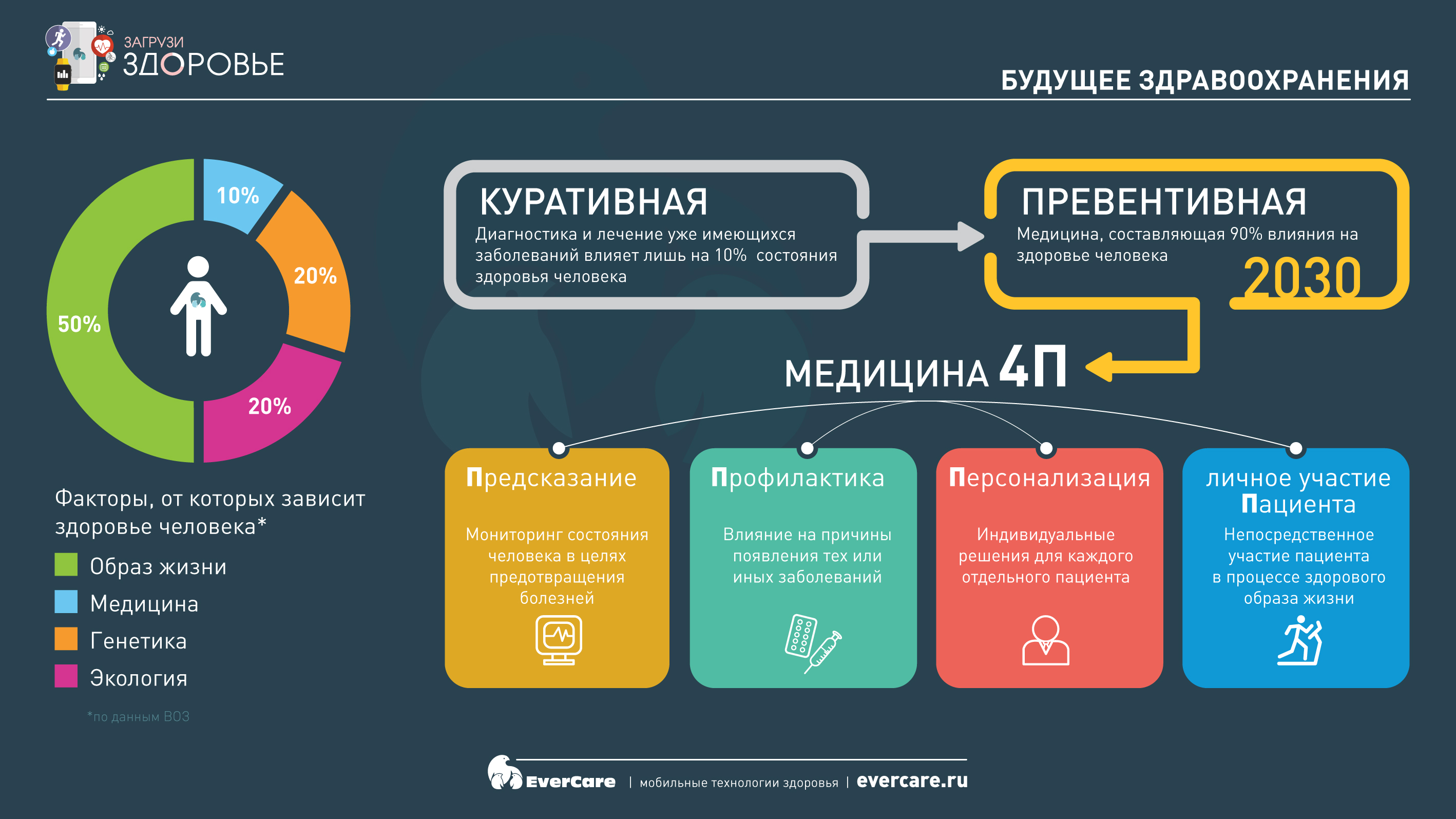 Векторы развития здравоохранения
Генетика
Фитнес
Здоровое питание, пищевые добавки
Телемедицина
Интернет медицинских вещей
Робототехника
Искусственный интеллект (большие данные)

Пациент становится полноценным участником сохранения своего здоровья
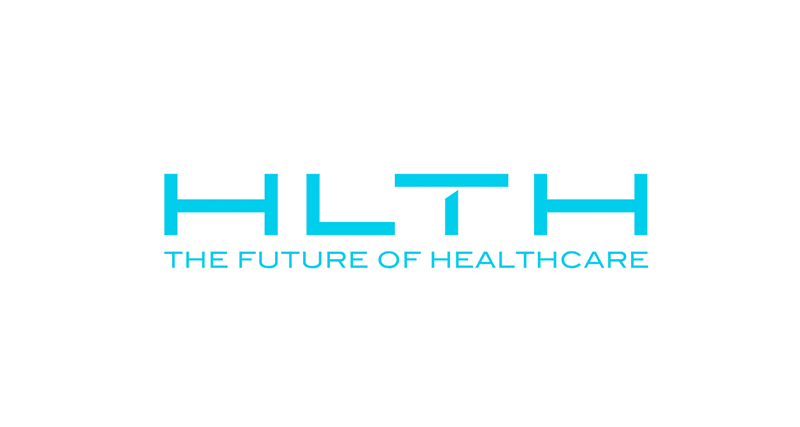 www.hlth.com
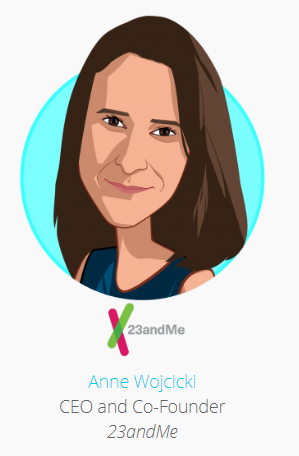 Потребительская генетика
Стоимость полного секвенирования генома скоро будет составлять 50 долларов
Люди имеют право знать о своих генах
Люди делятся информацией о своих генах в сети
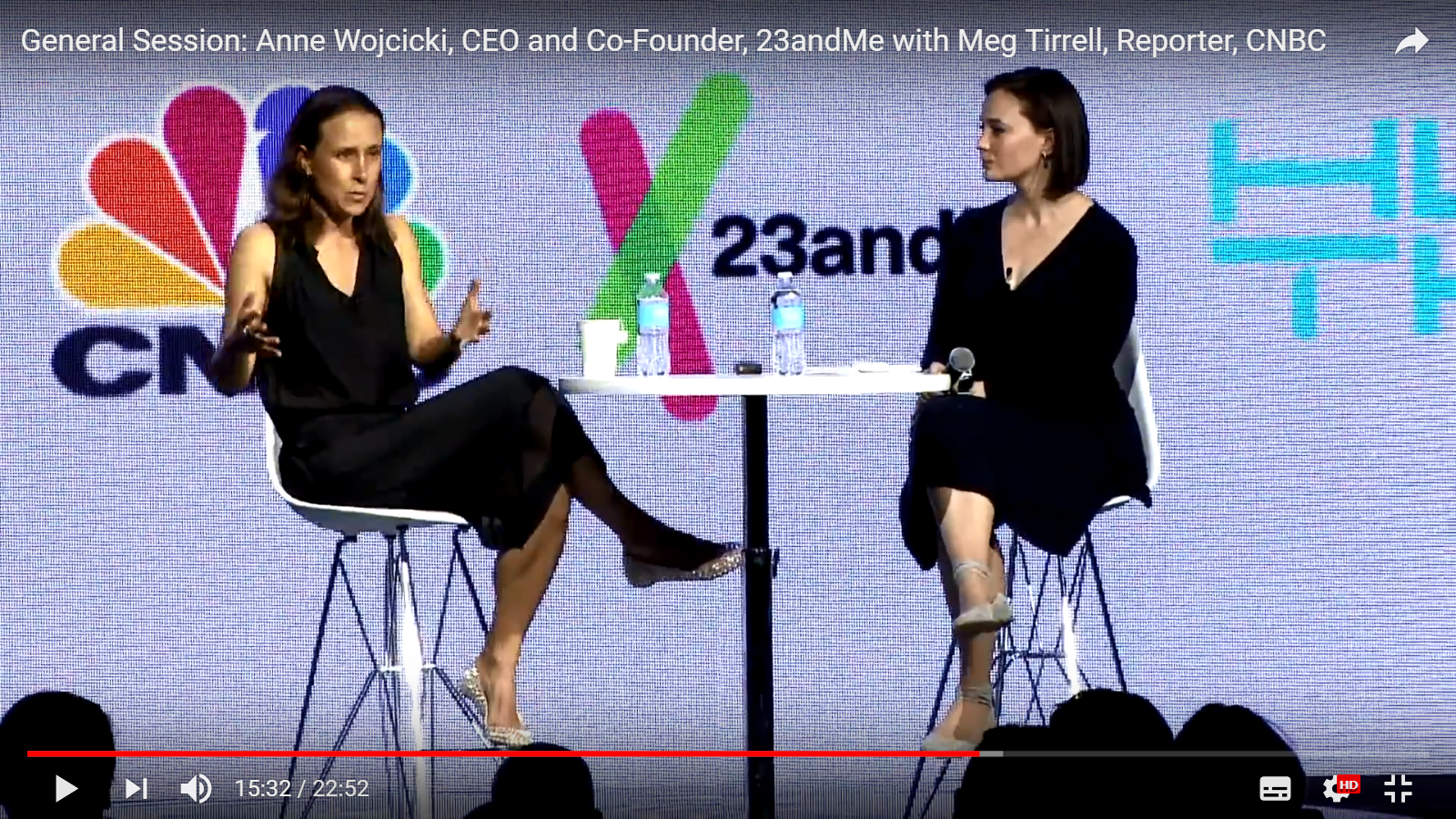 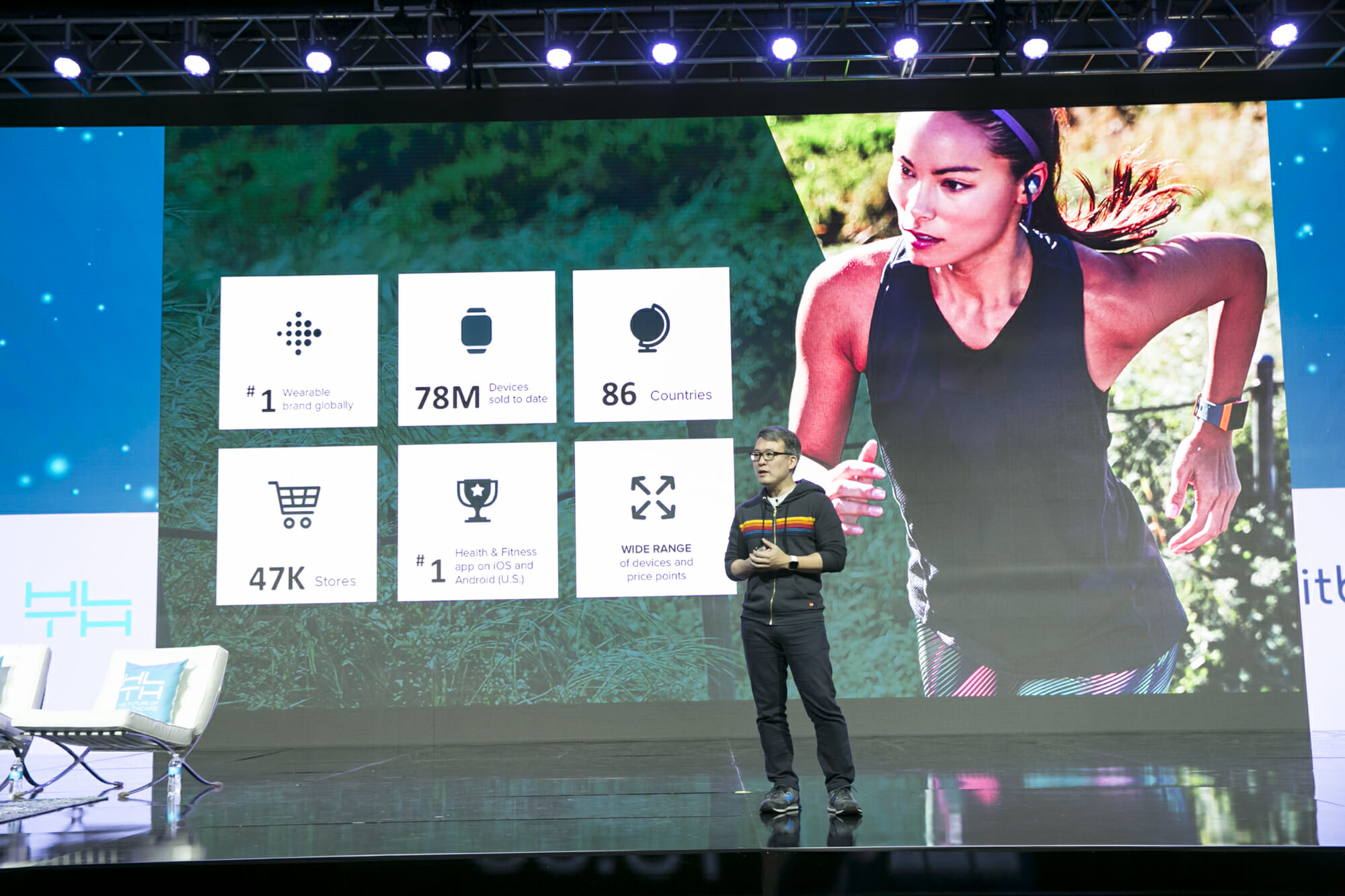 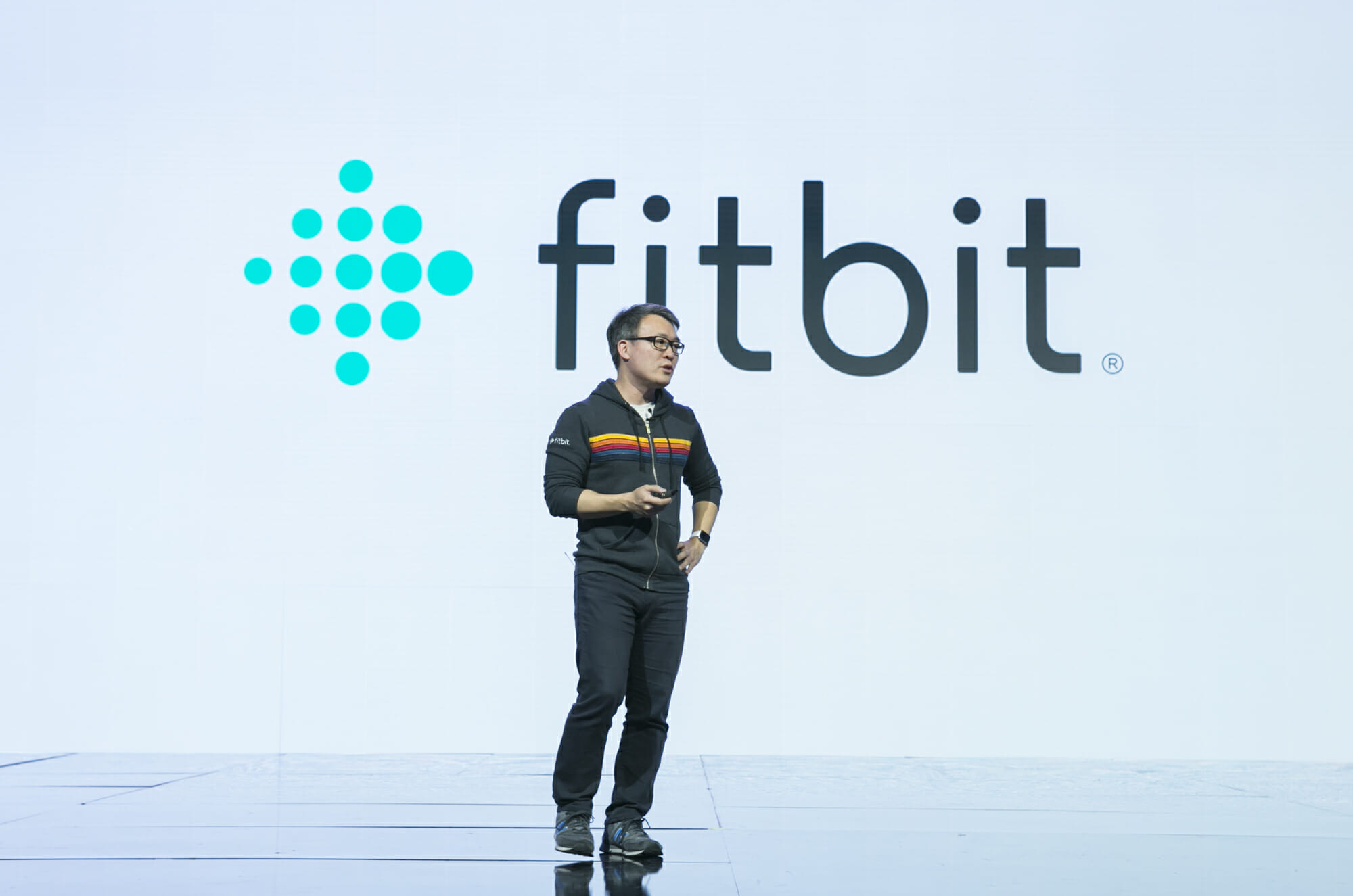 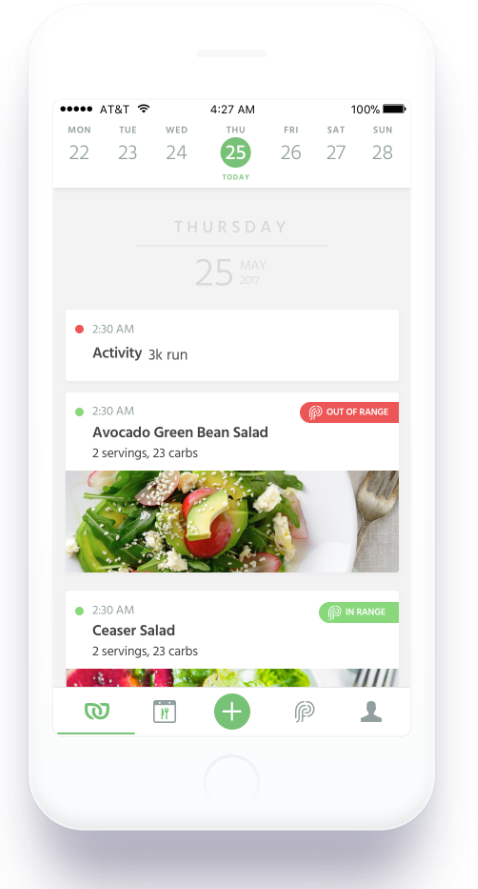 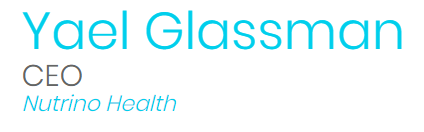 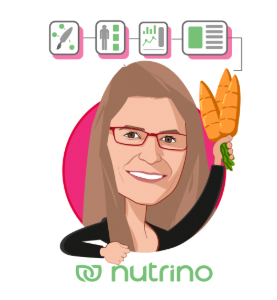 Питание, здоровье и болезнь
Телемедицина
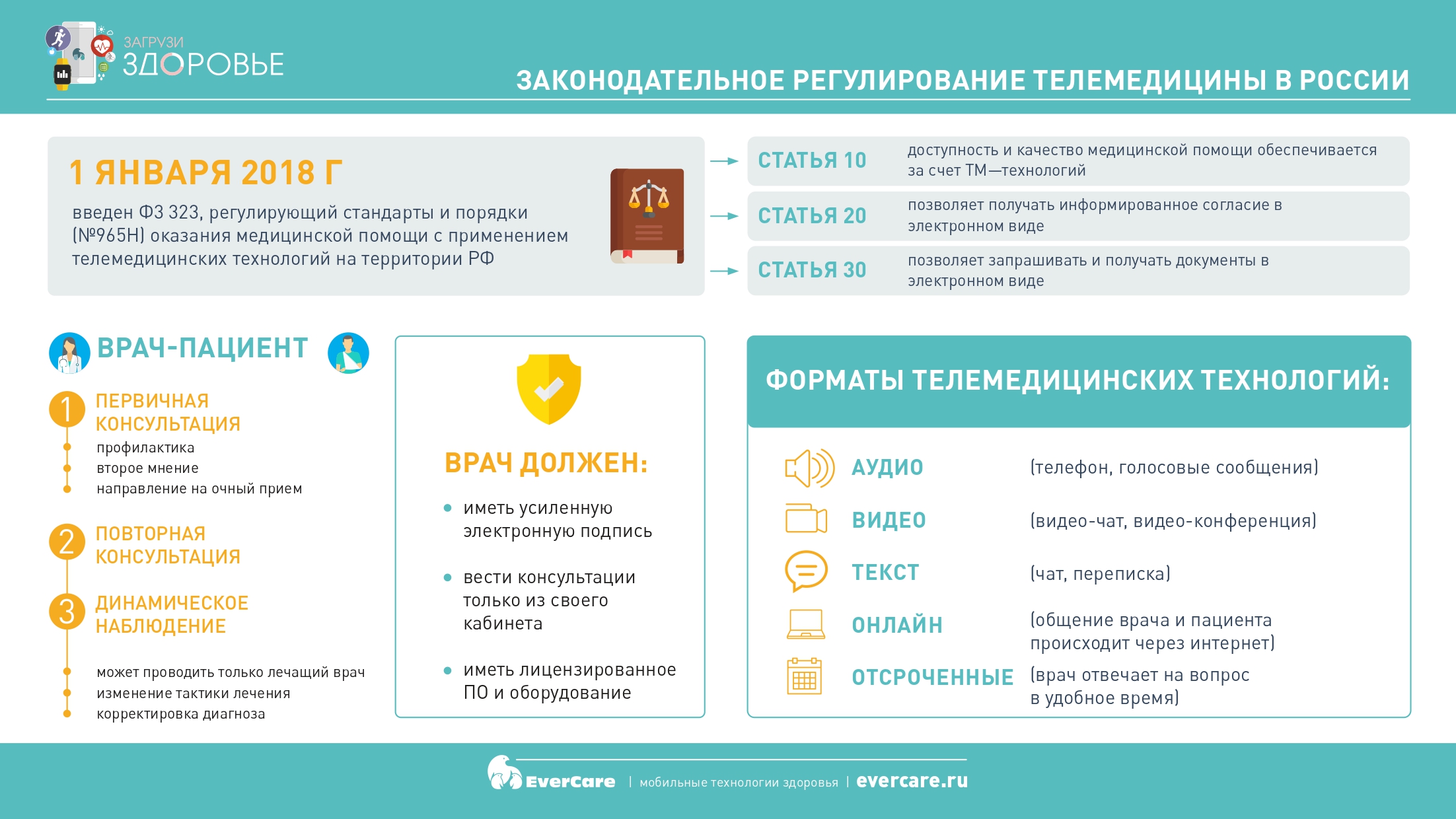 Телемедицина в трехуровневой системе медицинской помощи в Российской Федерации
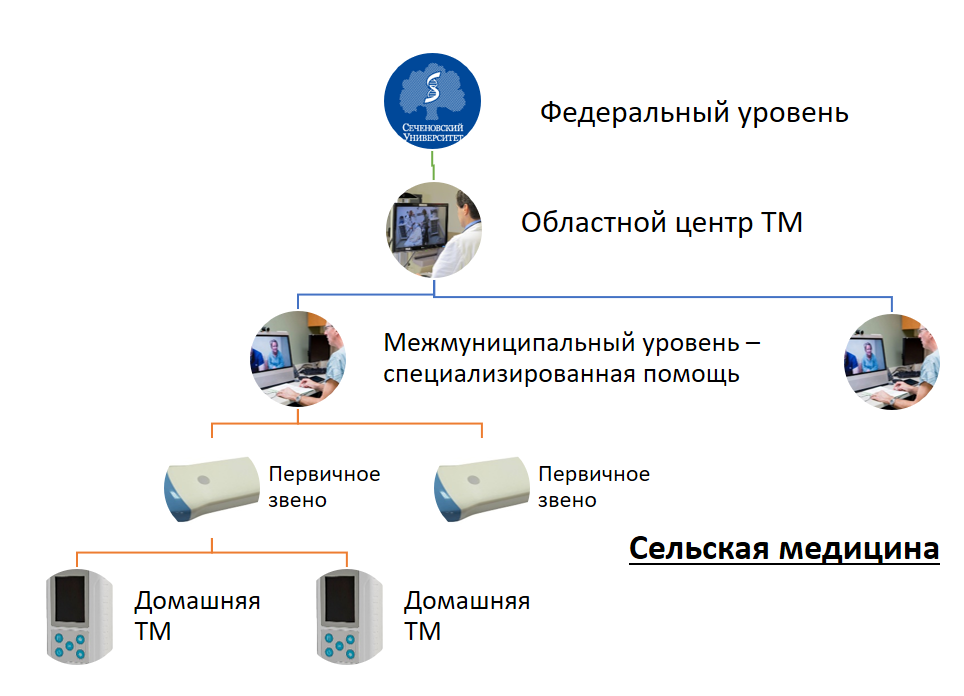 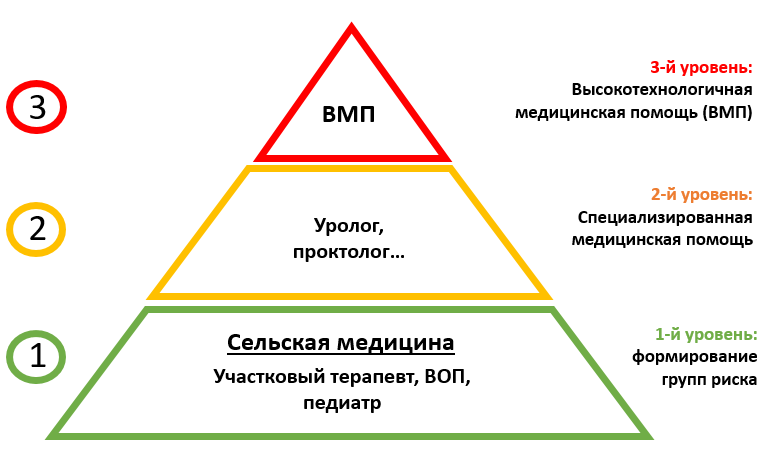 3
2
1
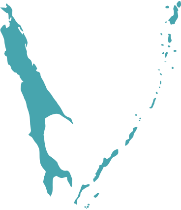 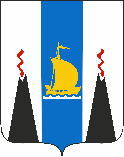 «Разработка научно обоснованной стратегии развития региональной системы охраны здоровья населения Сахалинской области на период до 2020 года» и «Исследование демографической ситуации в Сахалинской области,  возможностей и мер по ее улучшению, включая развитие системы охраны репродуктивного здоровья населения на период до 2020 года». (Государственный контракт от 10 мая 2016 г. № 172)
Сахалин
Интернет медицинских вещей
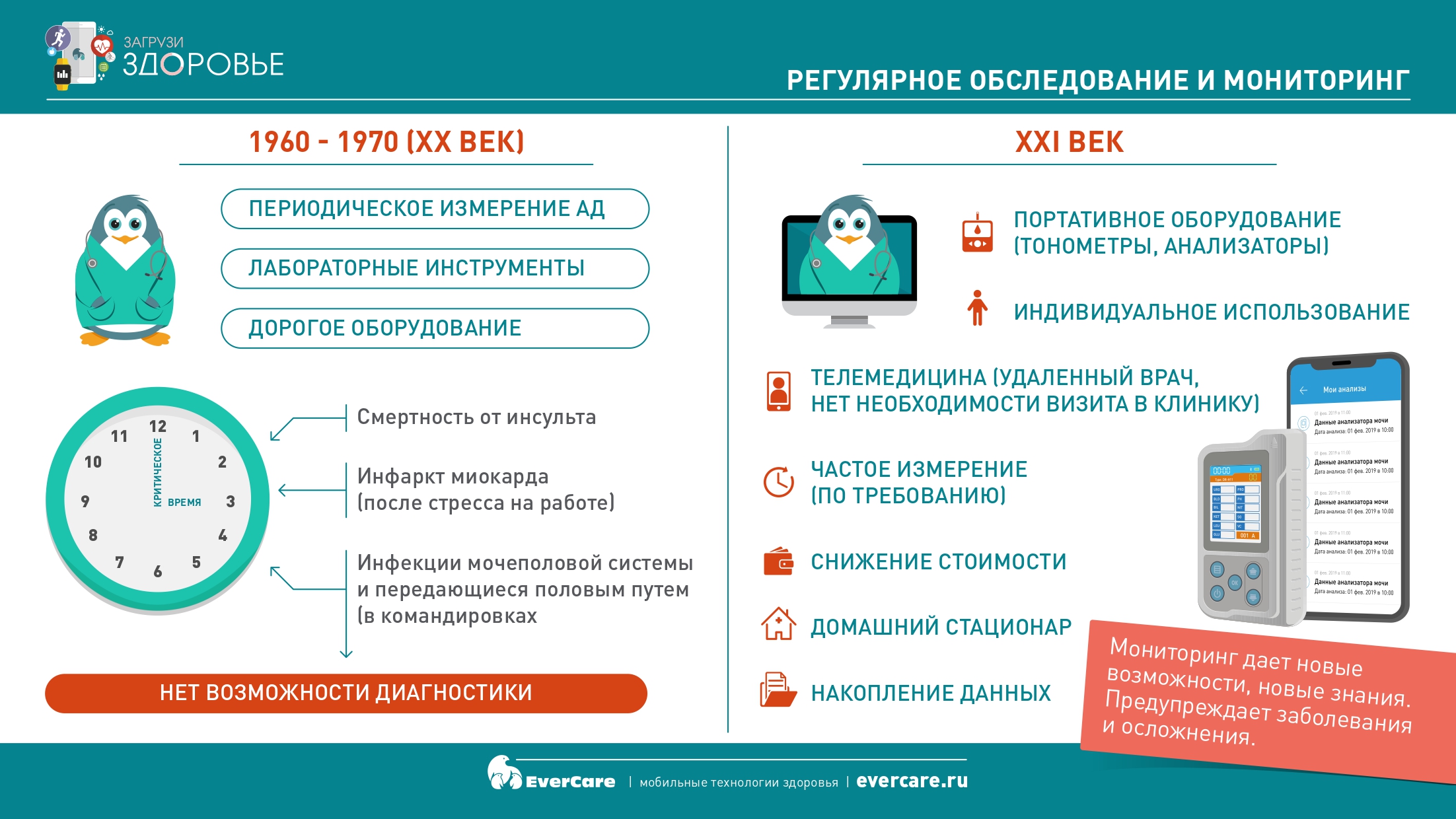 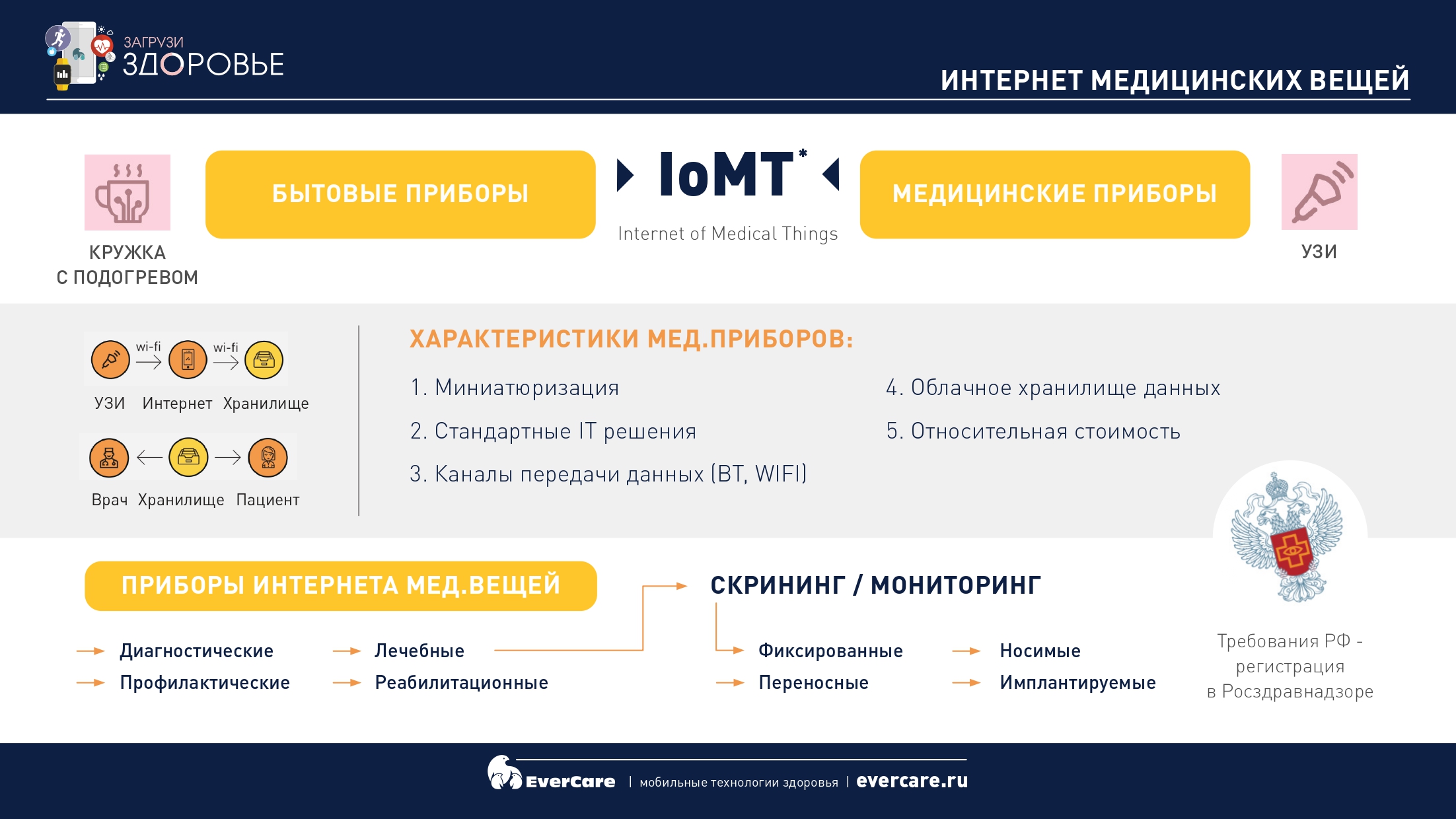 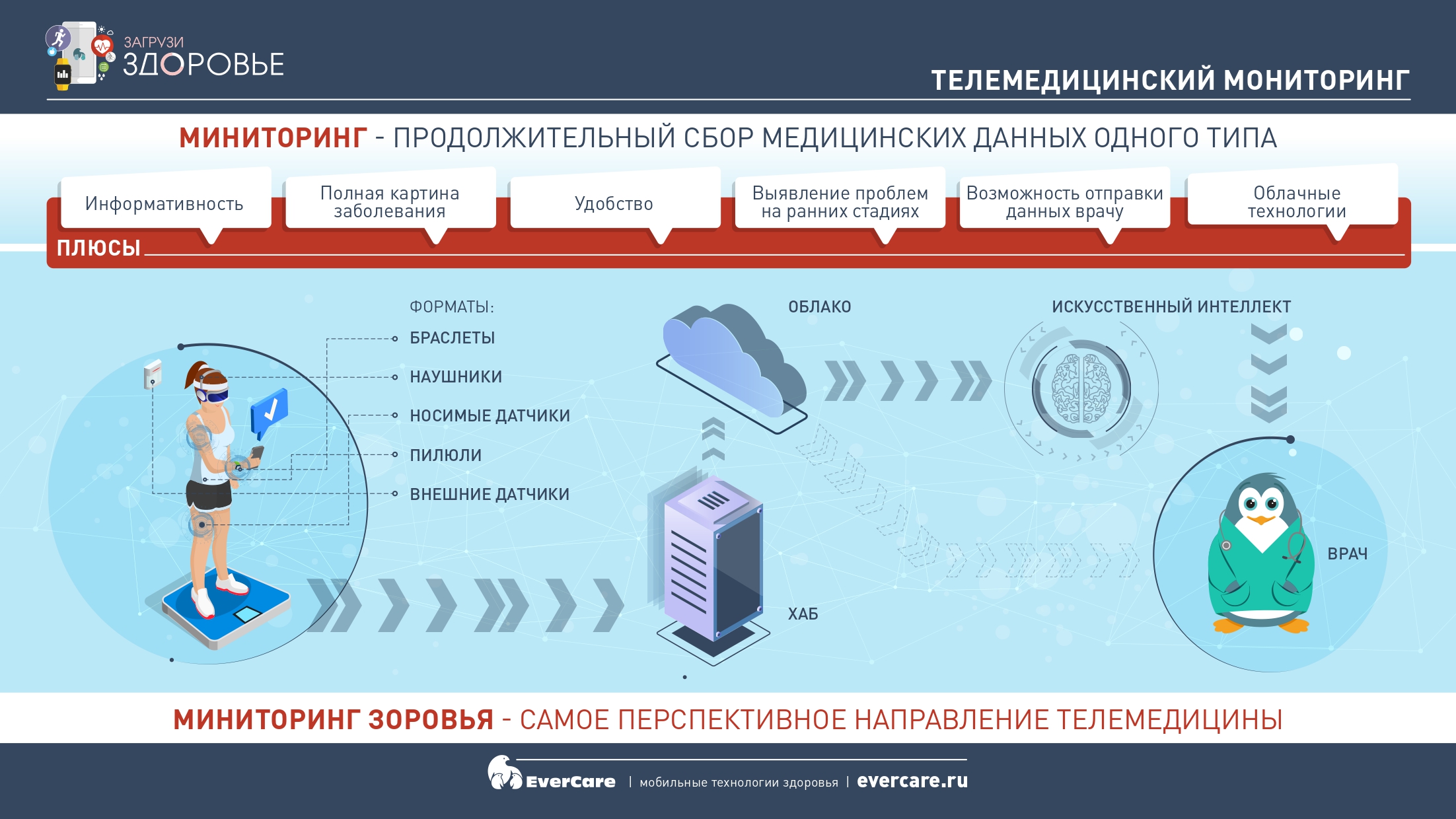 Робототехника
Сферы применения роботов с медицине
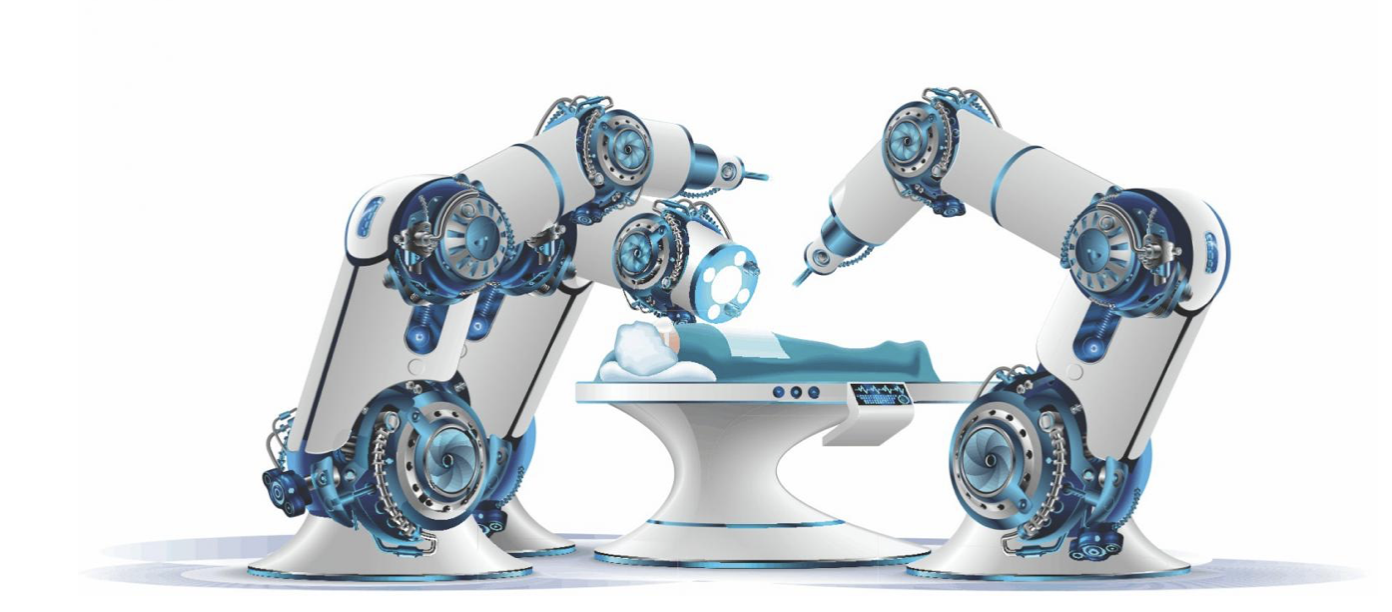 Роботизированная хирургия
Эндоскопия
Экзоскелет
Безопасная дезинфекция
Дианостика
Протезирование
Микро-роботы целевого предназначения
Медицинский уход за пациентами
Дистанционное лечение
Автономные автомобили для снабжения
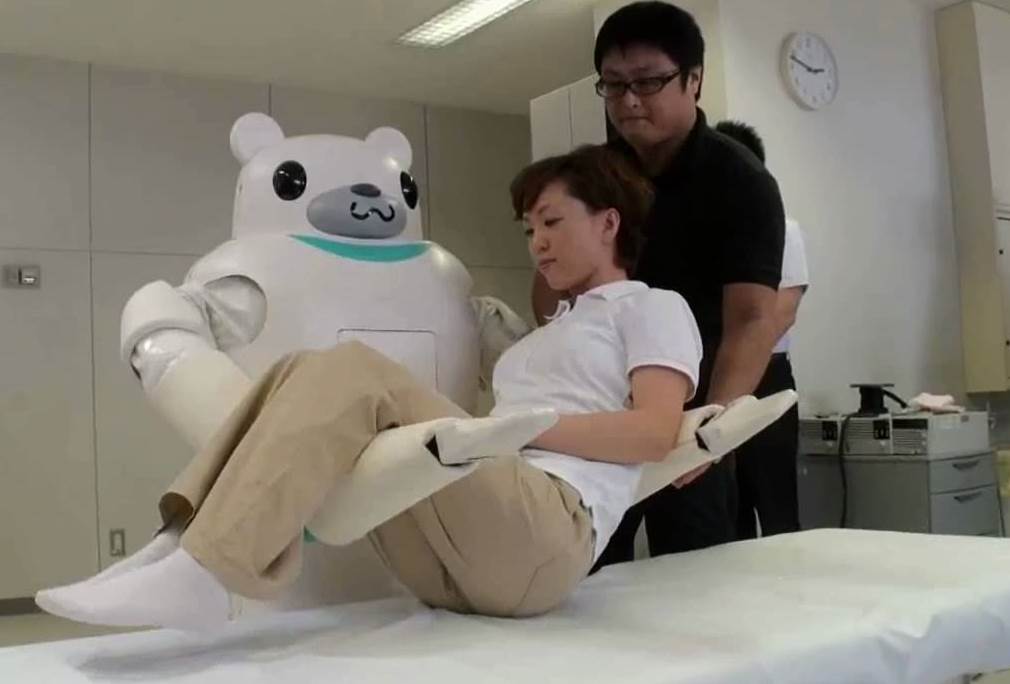 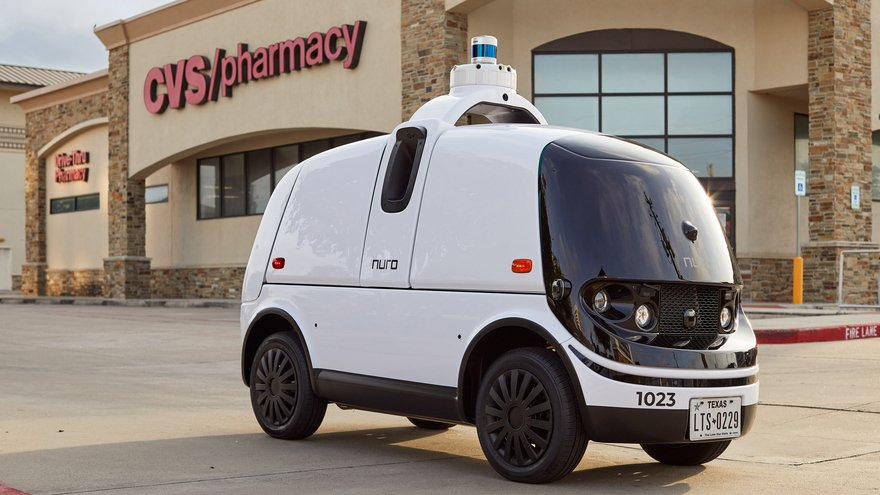 Большие данные
Медицинские данныеГеографическая информационная система (ГИС) человека по Эрику Тополю
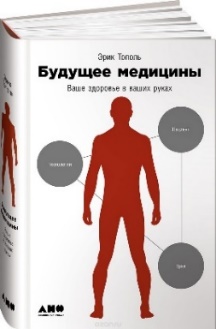 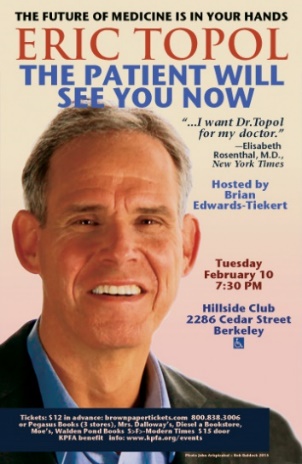 Геном
Транскриптом
Протеом
Метаболом
Микробиом
Эпигеном
Экспосом
Данные, полученные с помощью разнообразных методов визуализации 
Информация, полученная с биосенсоров
Социальные графы
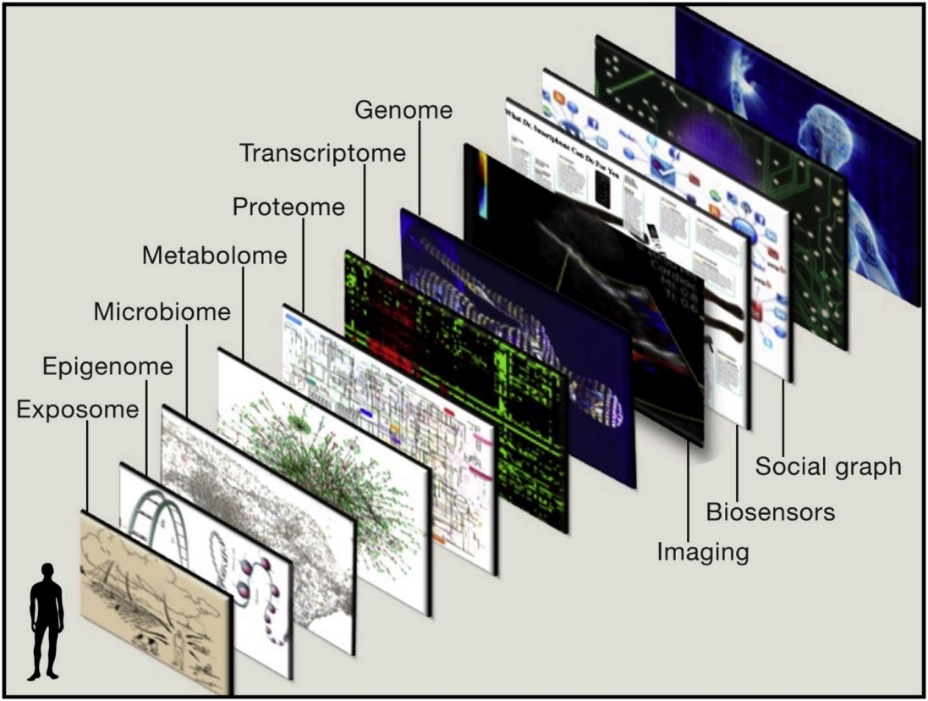 Будущее медицины. Ваше здоровье в ваших руках
Пирамида данных, на которых базируется искусственный интеллект (ИИ) в медицине
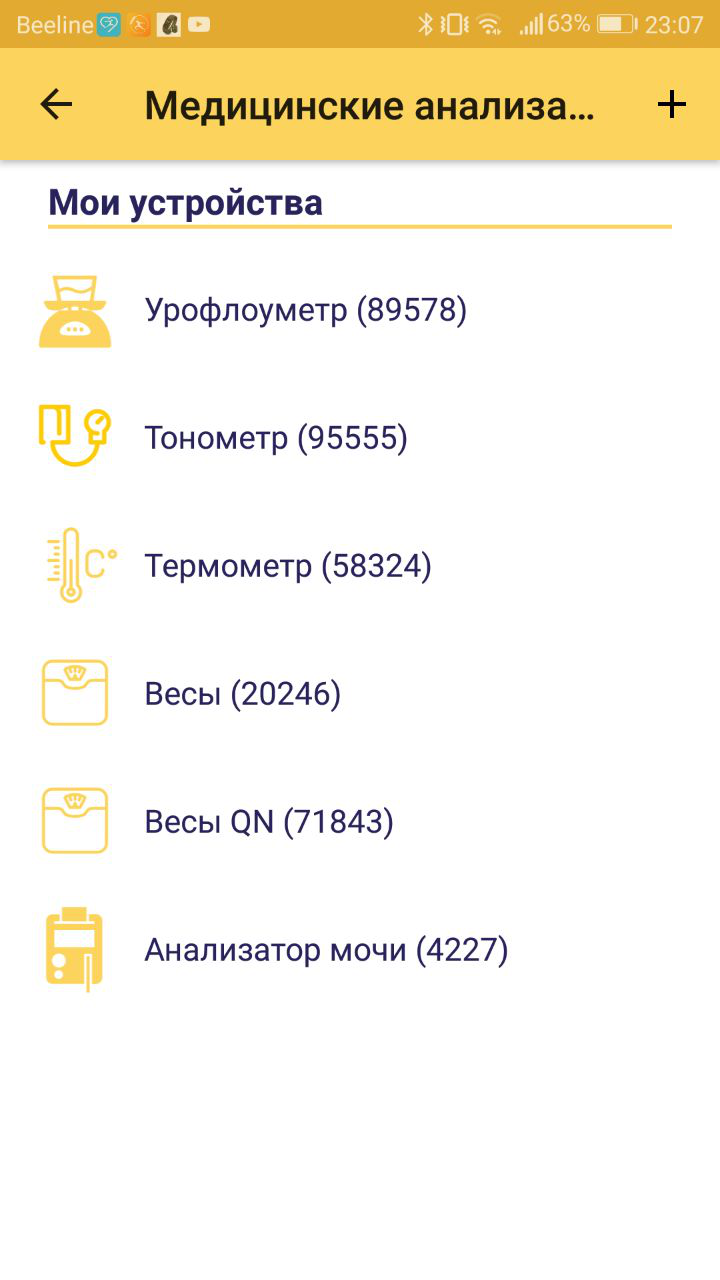 Битва за данные
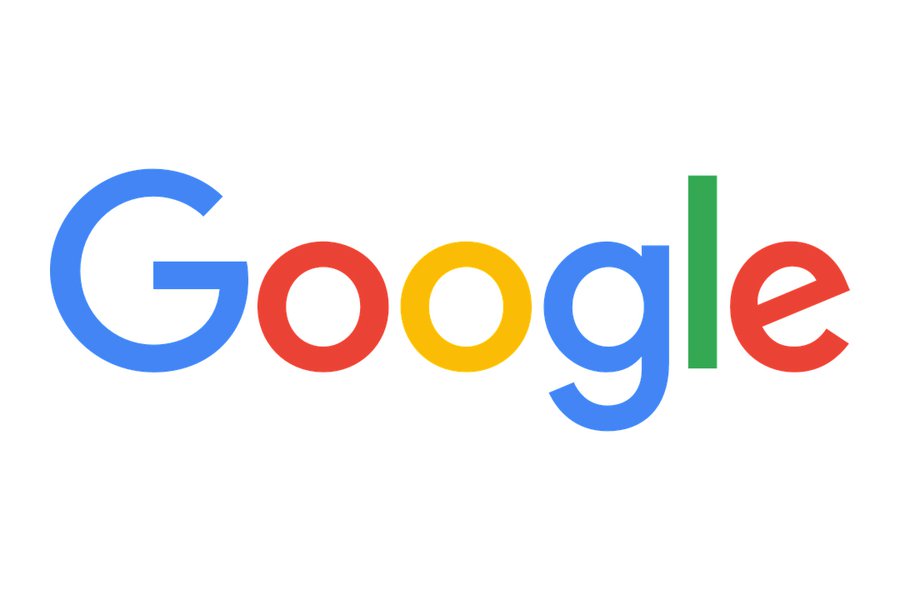 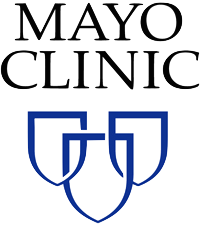 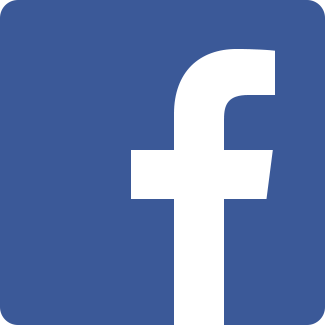 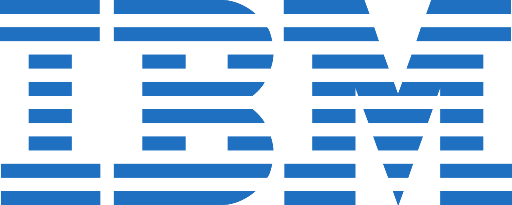 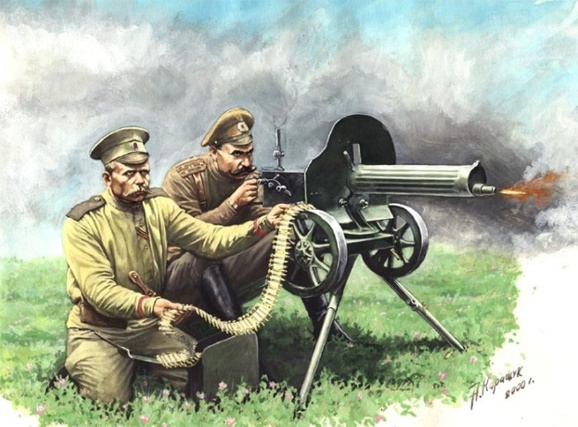 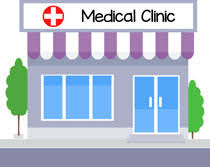 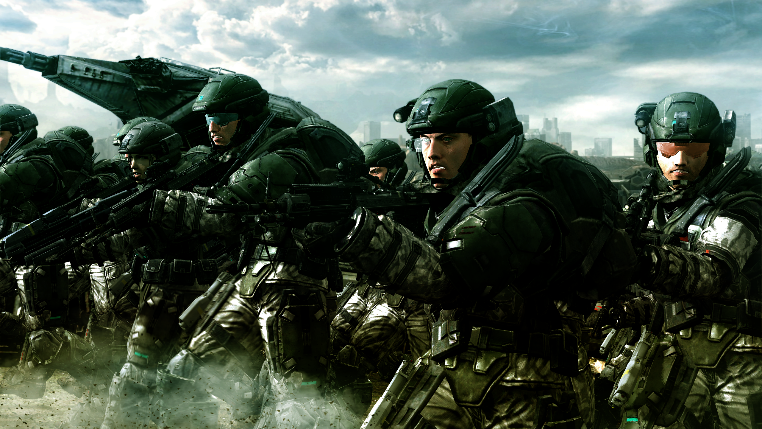 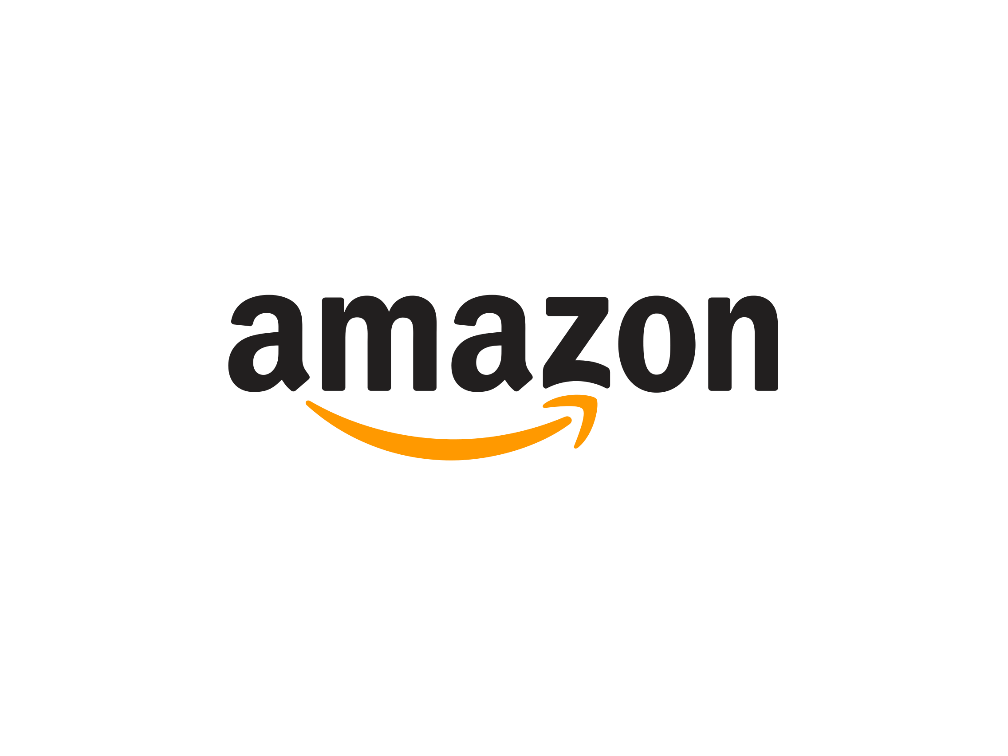 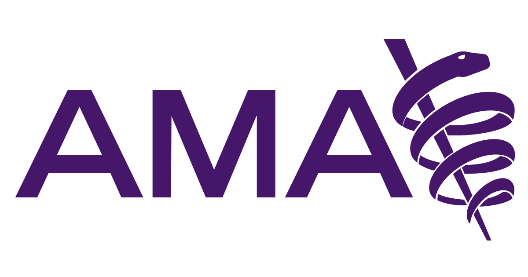 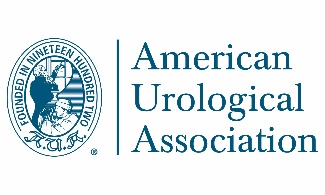 Клиники – владельцы данных
Большие IT компании – обладатели технологий
Искусственный интеллект
ИИ в медицине
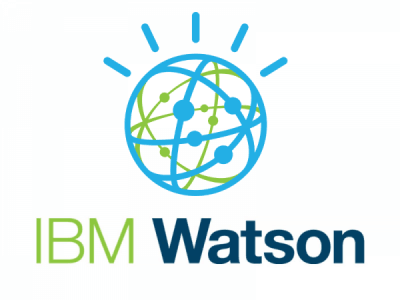 Для врача – экспертные системы, обработка первичной документации
Для пациента – самодиагностика, система помощи в принятии решений, коммуникация и поддержка
Для фармкомпаний – поиск лекарств, проведение клинических исследований
Для страховых компаний – экспертная оценка оказанных услуг клиниками, финансовый аудит и планирование
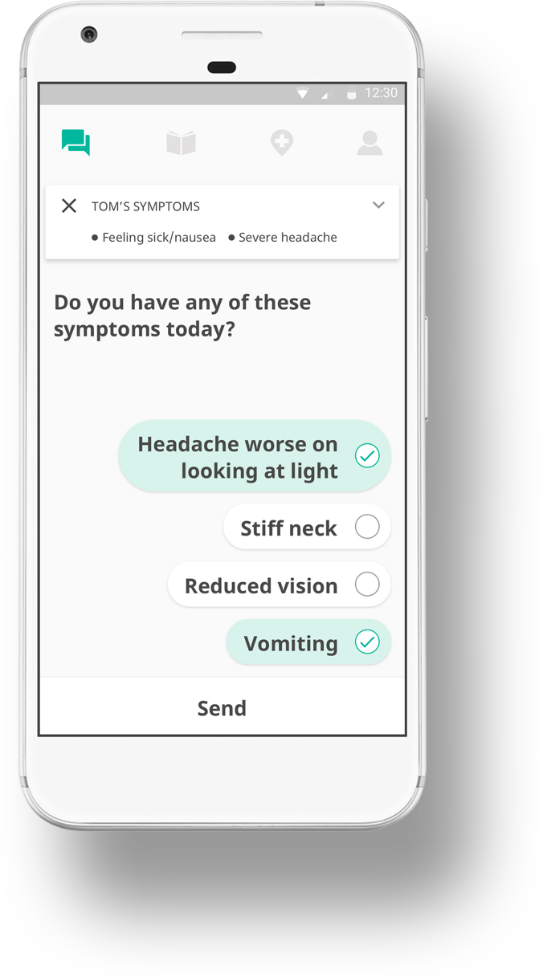 Your.MD
Векторы применения ИИ
Диагностика – анализ данных, включая визуальные данные и данные на естественном языке
Экспертные системы – помощь в выборе клинического решения
Предиктивная аналитика – предсказание событий
Предупреждение событий – помочь в выборе метода для предотвращения событий
Робототехника – коллабораторные роботы и пр.
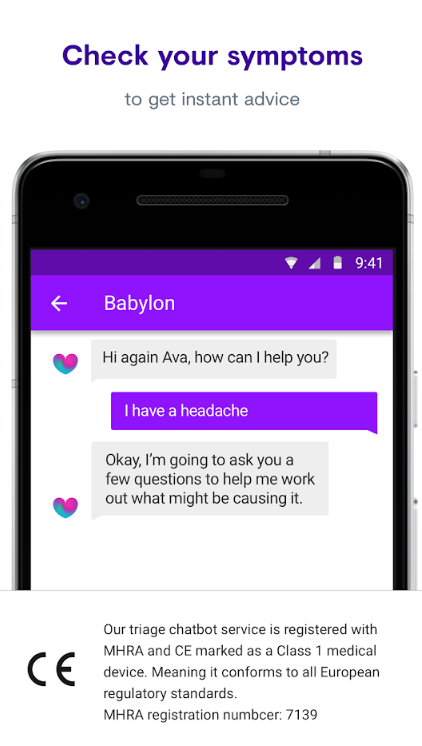 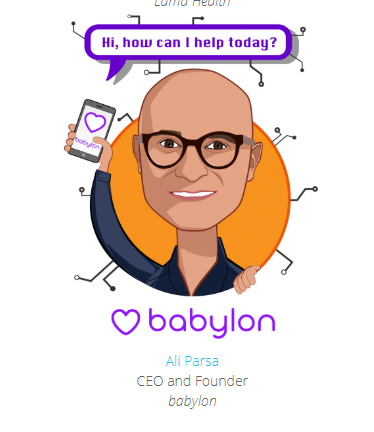